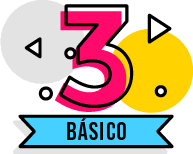 Ciencias Naturales
Aprendo 10Características de la luz.
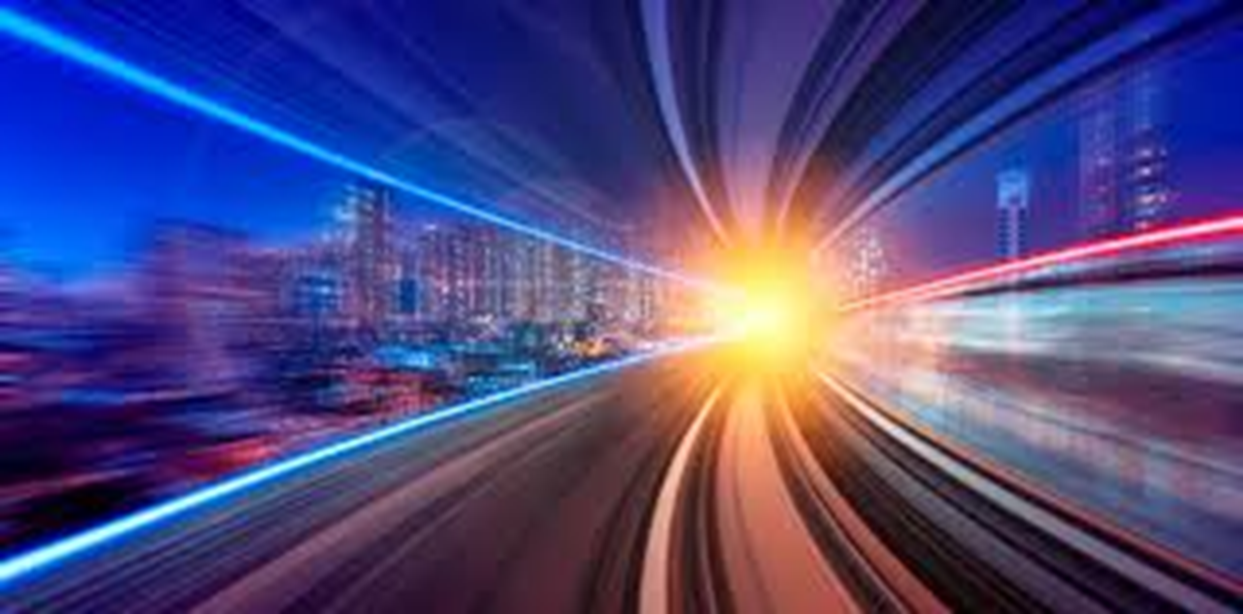 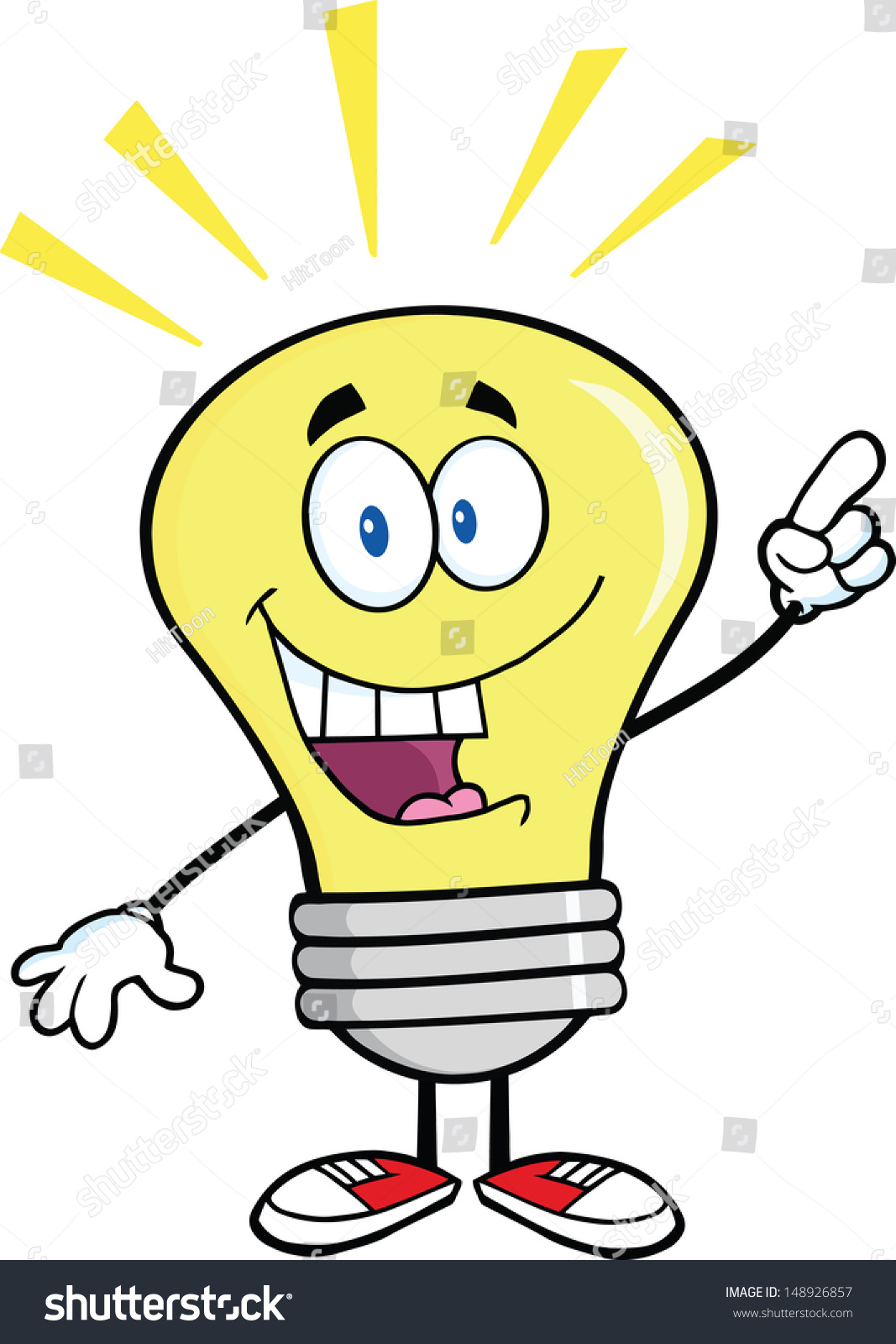 Pregunta inicial: ¿Qué es?
Propagación: viaja en línea recta en todas direcciones. 
Reflexión: la luz choca con material u objetos opaco. 
Refracción: en el agua cambia la dirección de lo que uno.
Observemos el video: 
https://www.youtube.com/watch?v=xZa7EphfGEE La Luz y sus propiedades | Aula chachi - Vídeos educativos para niños
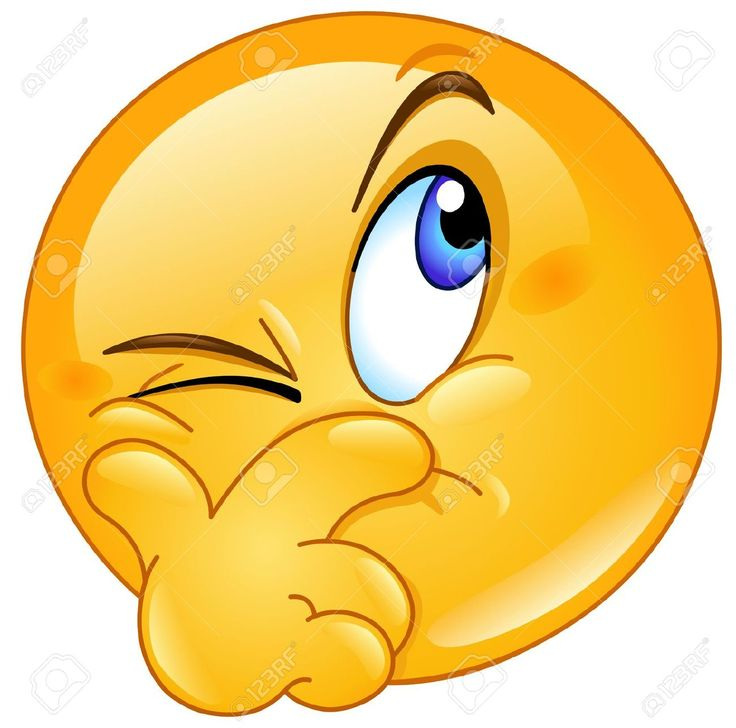 Actividad: Completa la siguiente tabla.